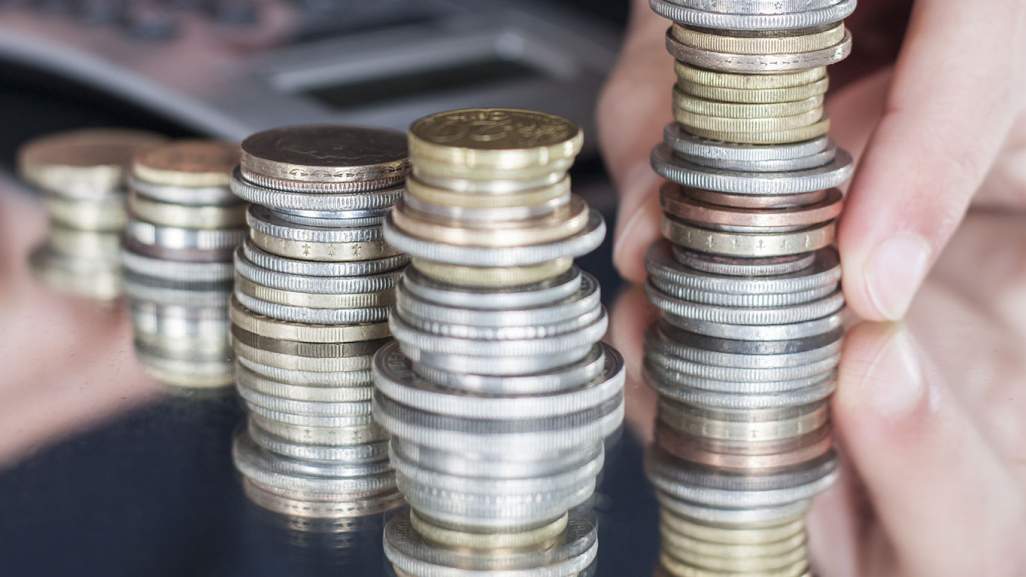 Игра «В мире финансов»
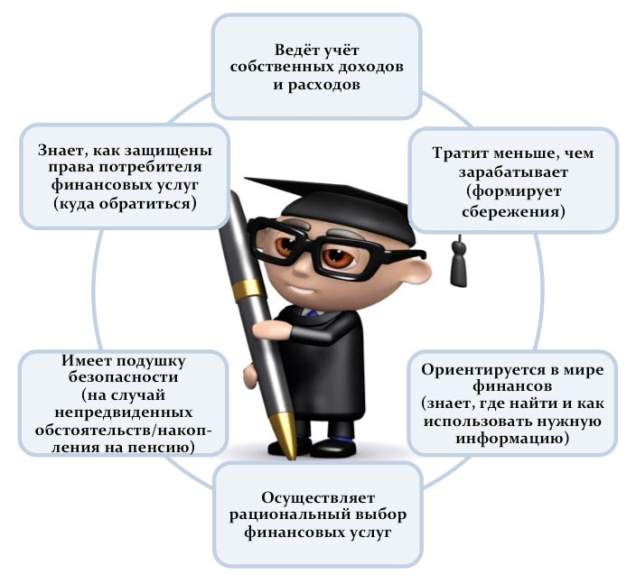 ?
?
?
Финансово грамотный человек
?
?
?
Игра «В мире финансов»
Команда «»
Команда «»
Команда «»
Игра «В мире финансов»
Разминка
«Своя игра»
Личные финансы
Кроссворд 
Памятки рационального поведения в финансовой сфере
Разминка
Безопасно или нет?
Вы находитесь на вокзальной площади. На ней есть банк и три обменных пункта. Вы видите, что в одном из обменных пунктов курс продажи и покупки гораздо выгоднее, чем в банке и остальных обменных пунктах.
Ваш брат уговаривает вас вложить деньги в акции какого-то акционерного общества. Он говорит, что, если привлечёт 10 новых акционеров, то у него выкупят его акции по цене в полтора раза выше той, по которой он их купил.
Банк предлагает оставить заявку на получение кредитной карты на своём сайте. В заявке нужно указать свои ФИО, дату рождения, гражданство и приблизительный ежемесячный доход. Если заявка будет одобрена, банк обещает прислать сотрудника, который оформит карту.
Верно ли утверждение?
Задумываться о будущей пенсии нужно начинать за три-пять лет до выхода на нее.
Главные денежные операции в экономике совершаются только через наличные деньги.
Если получаешь платное образование, то за счет государственных средств можно вернуть часть потраченных денег обратно в семейный бюджет.
Депозит – это ценная бумага.
Ипотека – это вид страхования.
Налог – это обязательные платежи физических и юридических лиц в пользу государства.
«Своя игра»
Деньги
1
2
3
4
5
Анаграммы (деньги)
1
2
3
4
5
Ассоциации
1
2
3
4
5
Ребусы
1
2
3
4
5
[Speaker Notes: Команды могут выбрать по очереди 3 вопроса]
Деньги
1
10 с
У человека - 12 пар, 
а у монеты всего одно…
ребро
ответ
Деньги
2
10 с
Деньги выполняют четыре основные функции: они являются мерой стоимости, средством обмена, средством платежа и ...
Средство накопления
ответ
Деньги
3
10 с
один из популярных способов инвестирования, 
превращающий владельца 
в собственника части предприятия
акция
ответ
Деньги
4
По какой причине житель Таиланда, наступивший 
на местную банкноту или монету, рискует получить немалый срок?
10 с
На них - изображение монарха
ответ
Деньги
5
10 с
У кого, по мнению Сократа, 
нужно занимать деньги, 
чтобы сократить свои расходы?
«Займи у себя, 
сократи свои расходы»
ответ
Анаграммы (деньги)
1
3 с
Лётпаж.
платёж
ответ
Анаграммы (деньги)
2
Юр. Паук. 
Тон. Кабан
6 с
Купюра
Банкнота
ответ
Анаграммы (деньги)
3
Лом. Нина.
Мол. Бард.
Наказ
9 с
Номинал 2. Ломбард 3. Казна
ответ
Анаграммы (деньги)
4
Ссуда
Марка
Копейка
Банкомат
Ус. Сад.
Рамка
Пей. Кока
Мак. Батон
12 с
ответ
Анаграммы (деньги)
5
Тоенма
Ецнт
Луьрб
Юпарку
Лрадло
15 с
Монета
Цент
Рубль
Купюра
Доллар
ответ
Ассоциации
1
10 с
конкуренция
ответ
Ассоциации
2
10 с
реклама
ответ
Ассоциации
3
10 с
инфляция
ответ
Ассоциации
4
10 с
валюта
ответ
Ассоциации
5
10 с
пенсия
ответ
Ребусы
1
10 с
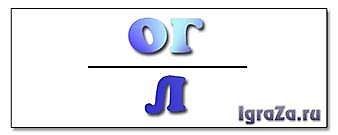 налог
ответ
Ребусы
2
10 с
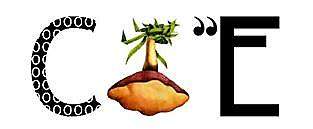 пособие
ответ
Ребусы
3
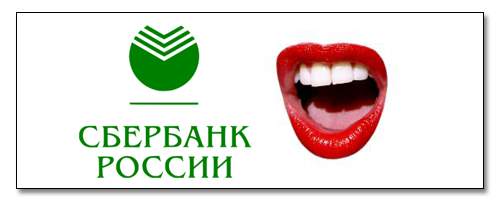 10 с
банкрот
ответ
Ребусы
4
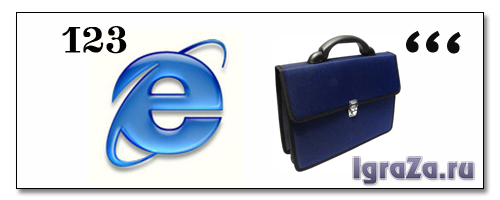 10 с
экспорт
ответ
Ребусы
5
10 с
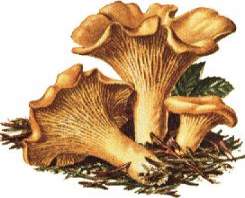 Г=П
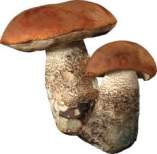 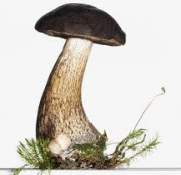 ЛЬ
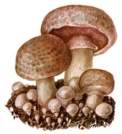 прибыль
ответ
Кроссворд «В мире финансов»
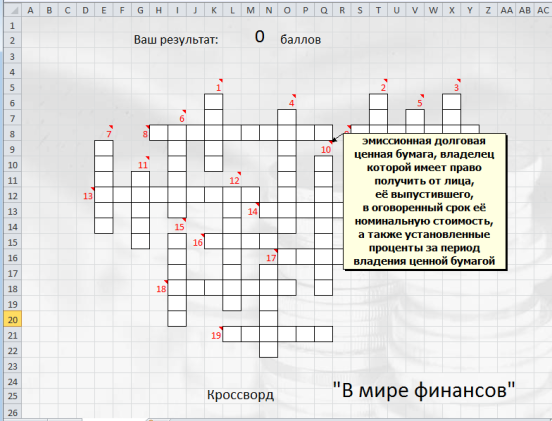 Личные финансы
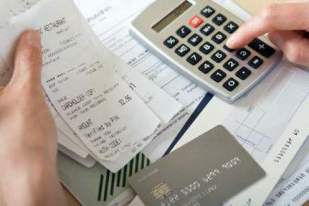 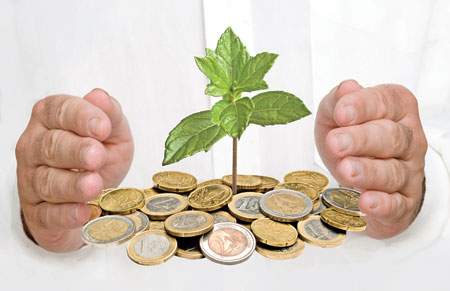 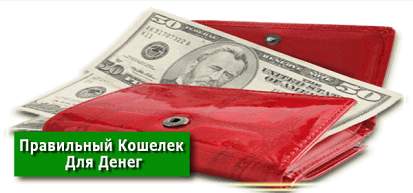 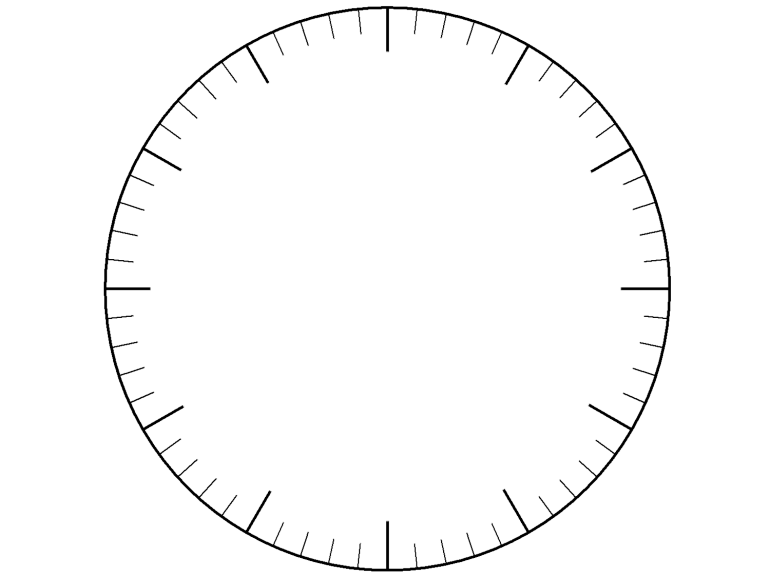 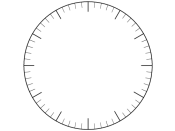 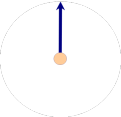 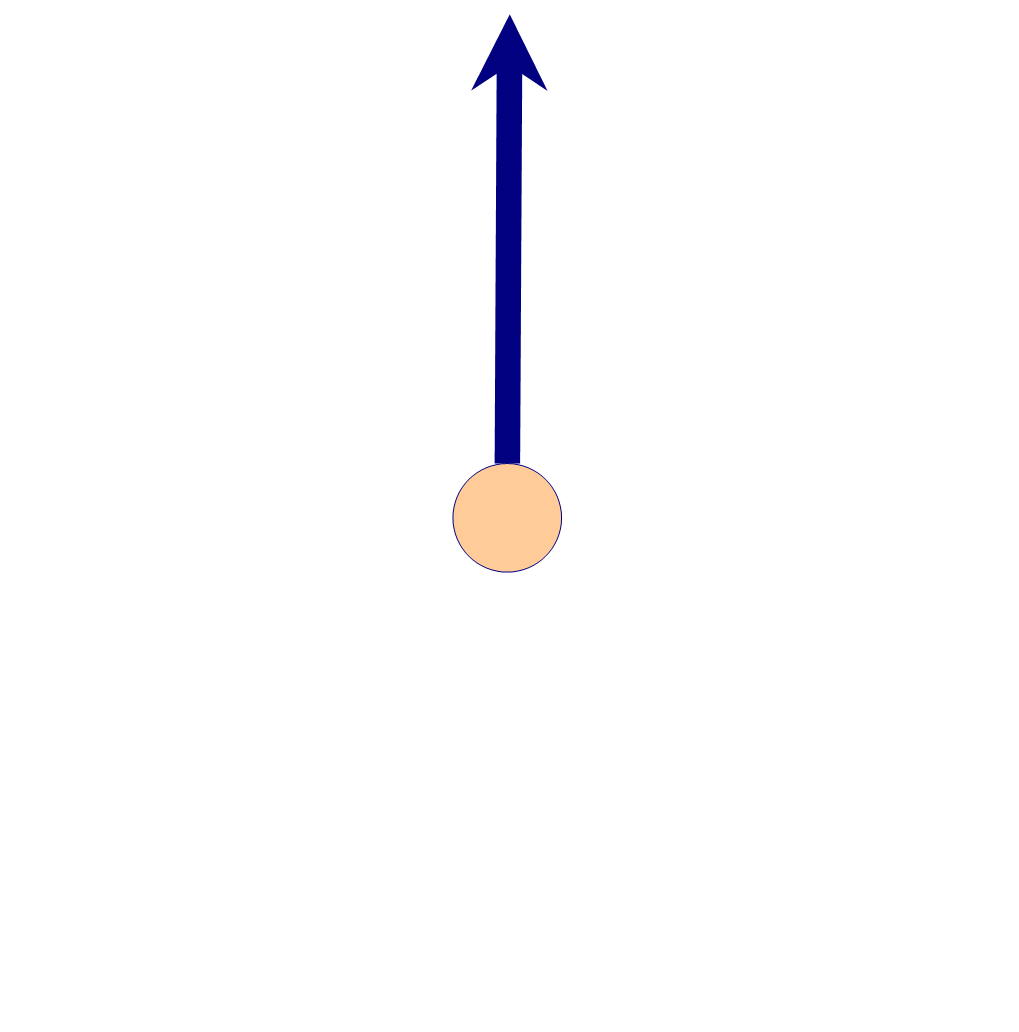 0
55
5
50
10
45
15
40
20
35
25
30
Расходы вашей семьи состоят из следующих статей:
Коммунальные платежи – 4500 руб.
Продукты питания – 11 тыс. руб.
Бытовая химия и предметы личной гигиены – 2500 руб.
Одежда и обувь – 13 тыс. руб.
Оплата кредита на покупку бытовой техники – 14 тыс. руб.
Образование (дополнительные занятия) – 3 тыс. руб.
Проезд – 3 тыс. руб.
Откладывание на летний отдых семьи – 6 тыс. руб.
Лекарства – 3500 руб.
Оплата телефона и Интернета – 1300 руб.
Прочие платежи – 3500 руб.
1
ответ
Какова сумма ваших расходов в месяц?
Какой доход должен быть у вашей семьи в месяц, чтобы при этих расходах ещё откладывать 10% суммы доходов?
Решение:
Расходы - 65 300 руб.
Чтобы откладывать 10%, необходимо, чтобы у нашей семьи доход составлял:

65 300 р. / 0,9 (90%) = 72 556 руб.
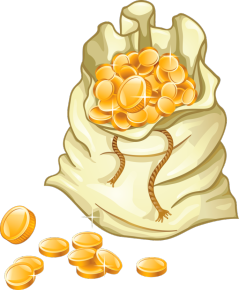 2
Ваша семья (два взрослых члена и два ребёнка) планирует бюджет на следующий месяц. Доходы вашей семьи составляют 50 тыс. руб. На семейном совете вами был составлен список всего желаемого и обнаружилось, что именно в следующем месяце предстоит очень много дополнительных трат (этот список оказался на 60 тыс. р.). Что из перечисленного вы оставите как приоритетные траты, а чем можно пожертвовать в следующем месяце?Расходы:
Покупка проездных карт – 2 200 руб.
Празднование дня рождения папы – 6 000 руб.
Поездка на экскурсию с классом в другой город – 1 000 руб.
Покупка предметов личной гигиены и бытовой химии – 1 800 руб.
Ремонт автомобиля – 4 000 руб.
Покупка нового шкафа – 4 000 руб.
Текущие мелочи – 5 000 руб.
Подарок на свадьбу двоюродной сестры – 5 000 руб.
• Коммунальные услуги – 4 000 руб.
• Продукты питания – 11 000 руб.
• Оплата кредита – 6 000 руб.
• Покупка сезонной одежды – 6 000 руб.
• Закупки для школы – 1 000 руб.
• Посещение кинотеатра и кафе семьёй – 2 000 руб.
• Оплата бассейна для детей – 2 000 руб.
• Покупка нового чайника – 1 000 руб.
• Карманные деньги для детей – 3 000 руб.
Почему сделаете именно такой выбор? Свой ответ обоснуйте
3
Ставка срочного вклада на 3 года – 10 %.
Ставка срочного вклада на 1 год – 9 %.
Ставка вклада до востребования – 0,1 %.

Иван Петрович год назад открыл банковский вклад на срок 3 года под 12 % годовых на сумму 1 300 000 руб. 
Однако сейчас (прошло 6 месяцев) ему срочно понадобились эти деньги, и он решил закрыть вклад досрочно. 

Какую сумму получит Иван Петрович, сняв вклад досрочно?
1 300 650 руб.
ответ
Составление памяток
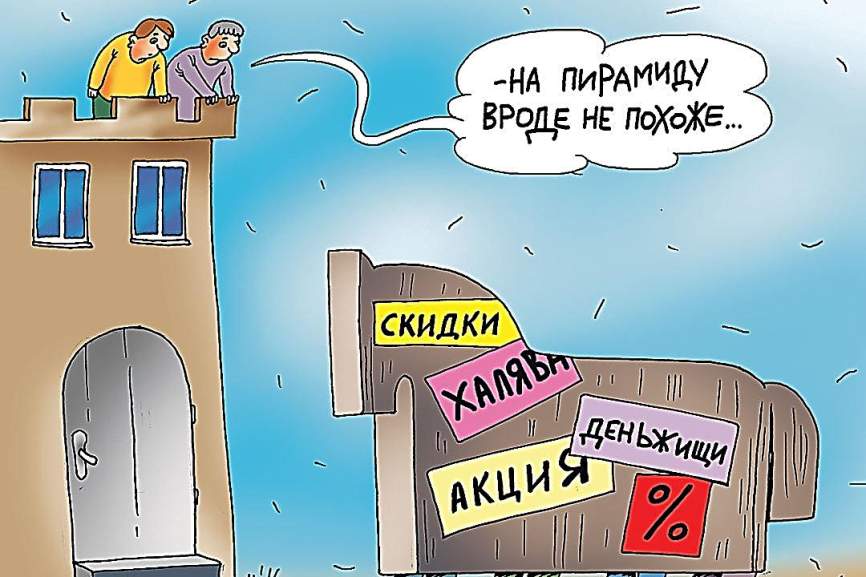 1
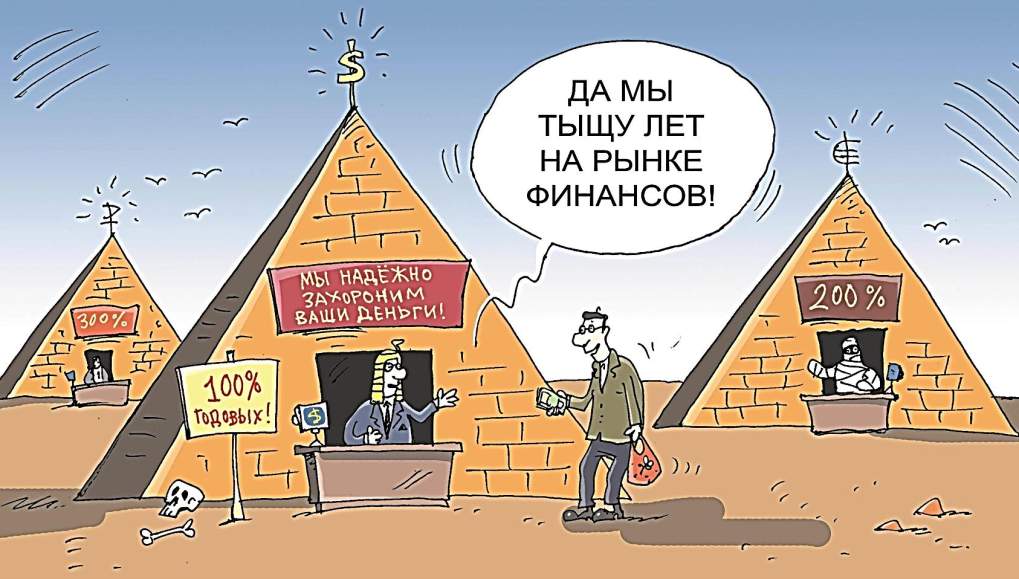 2
3
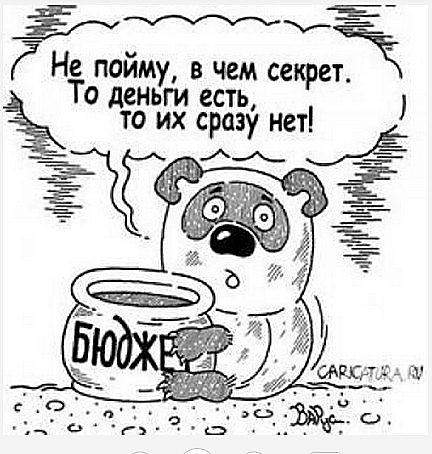 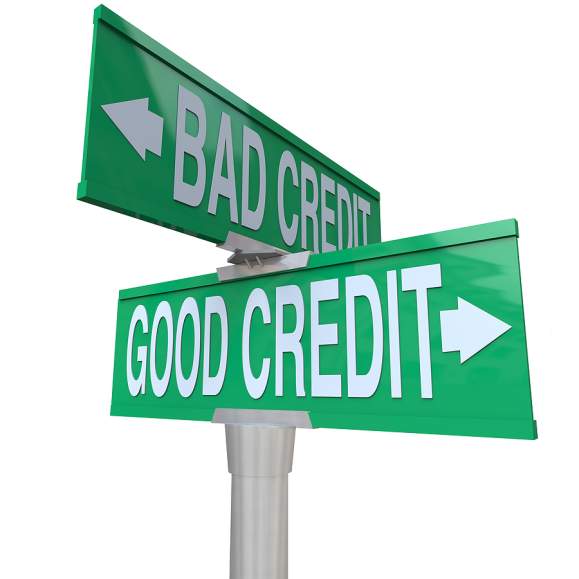 4
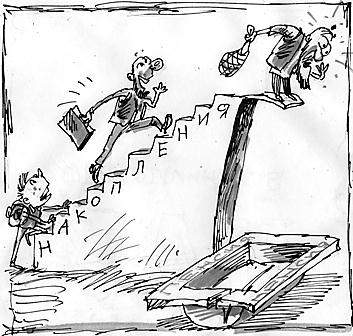 5
Составление памяток
2
1
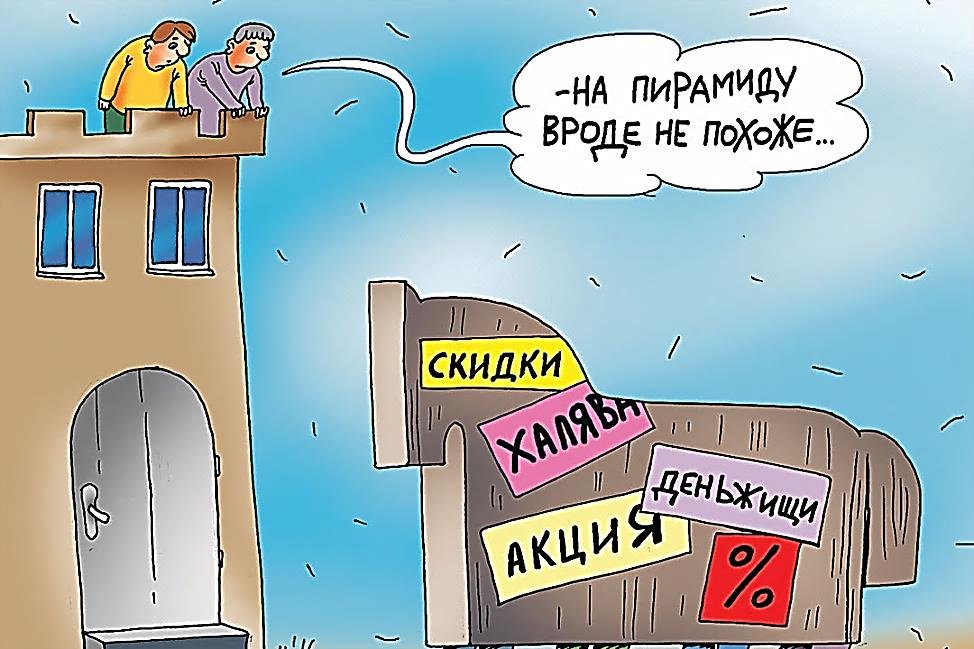 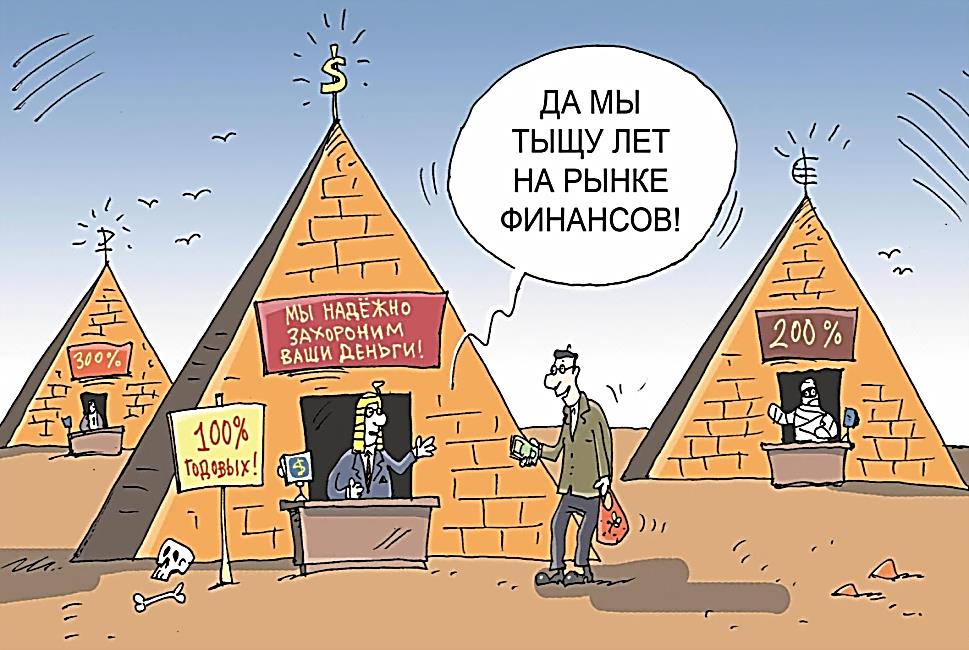 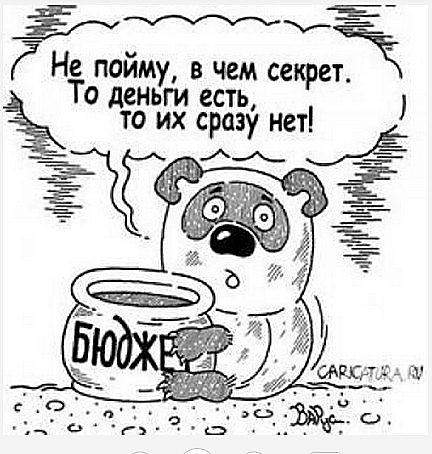 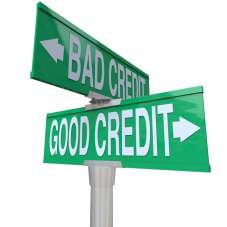 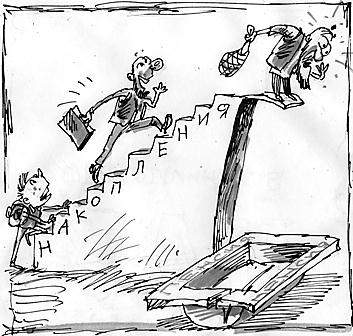 3
5
4
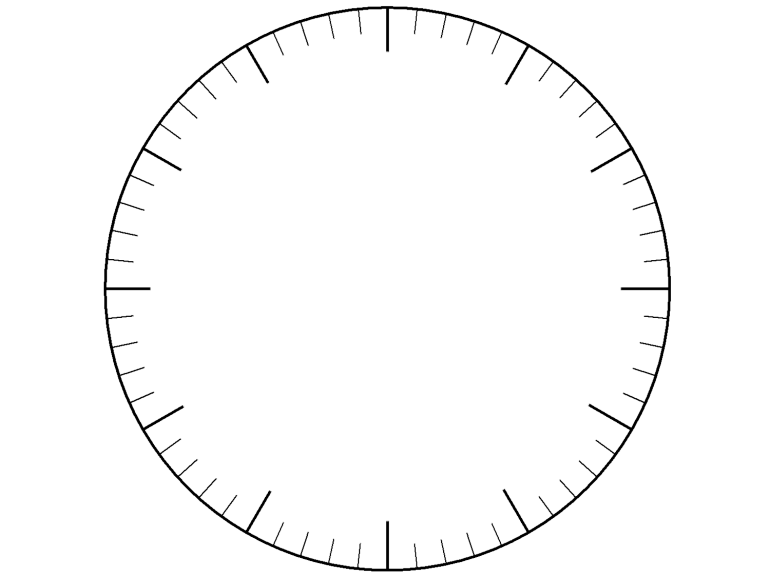 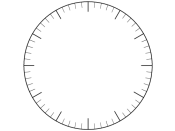 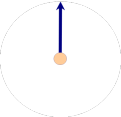 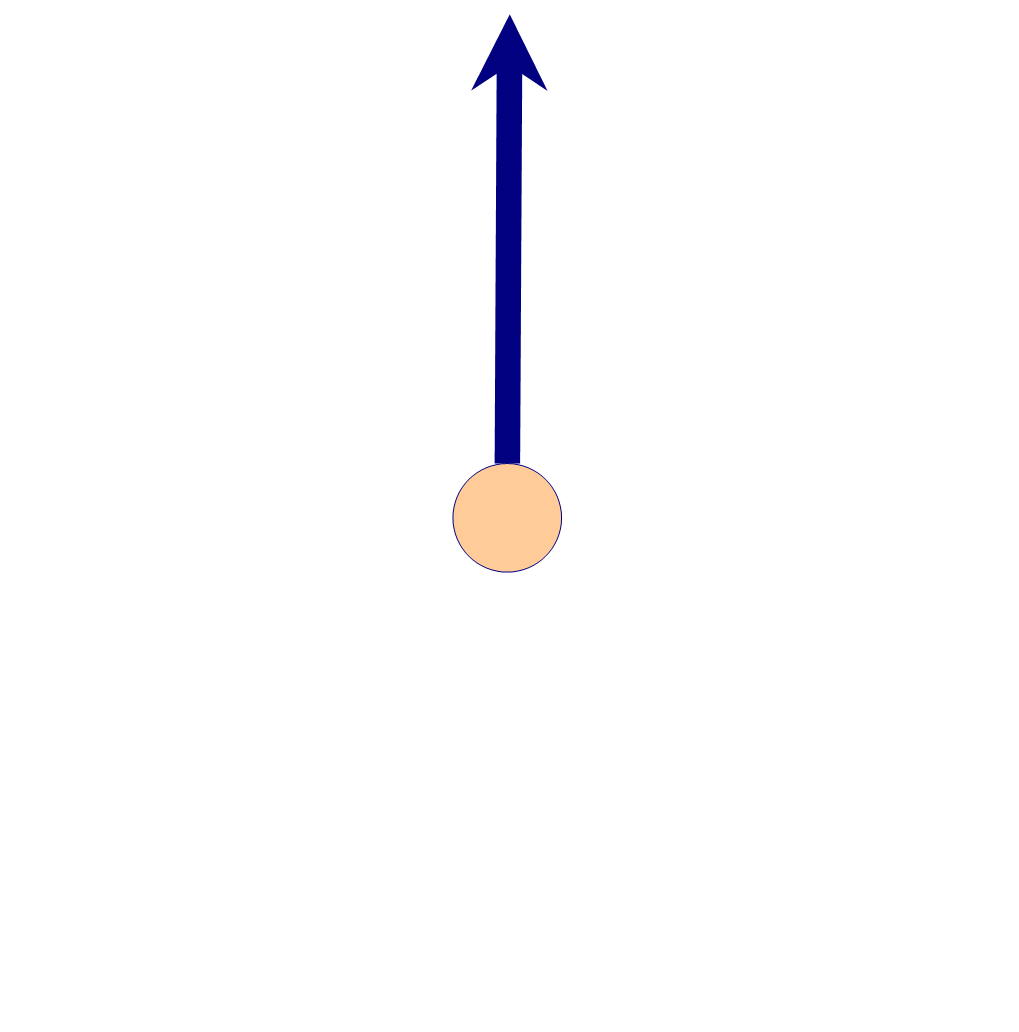 0
55
5
50
10
45
15
40
20
35
25
30
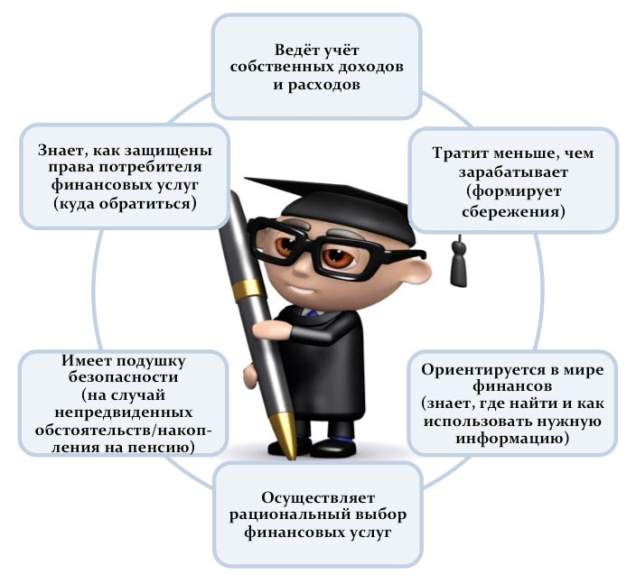 ?
?
?
Финансово грамотный человек
?
?
?
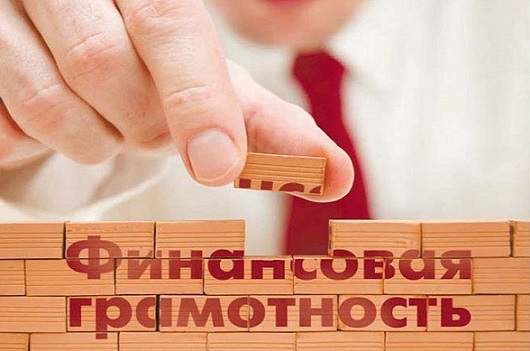